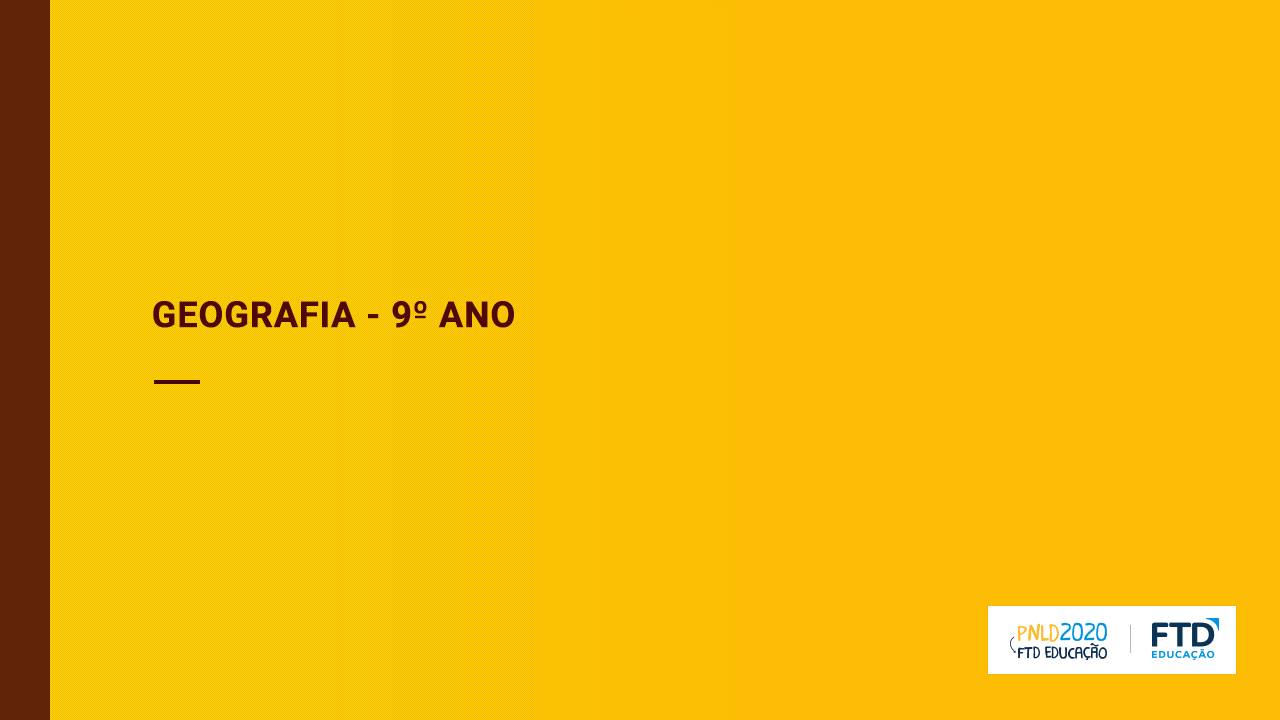 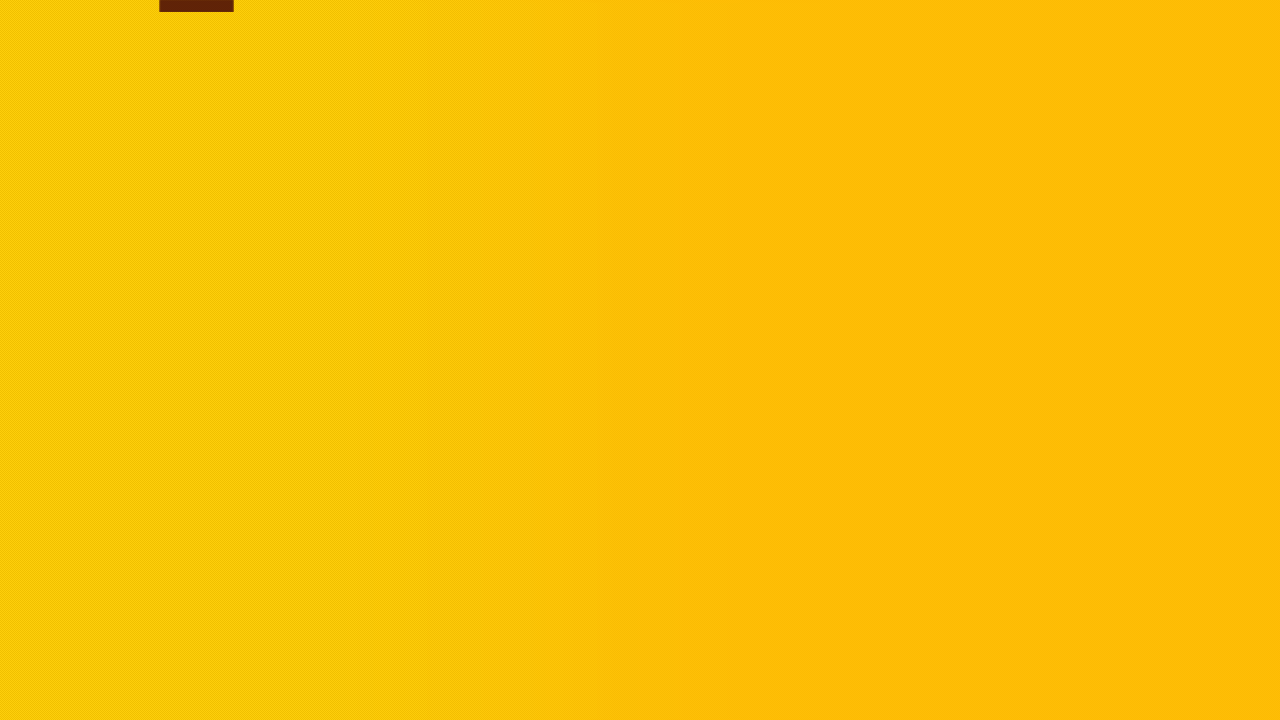 ÍNDICE
Construção do mundo globalizado	  3
Europa: território e natureza			27
Europa: população e economia	         39
Ásia								52
Regiões da Ásia					63
Oceania							88
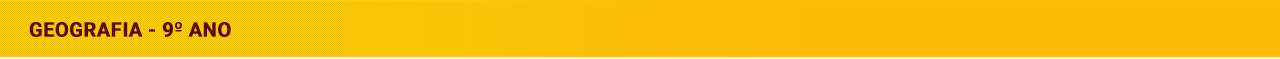 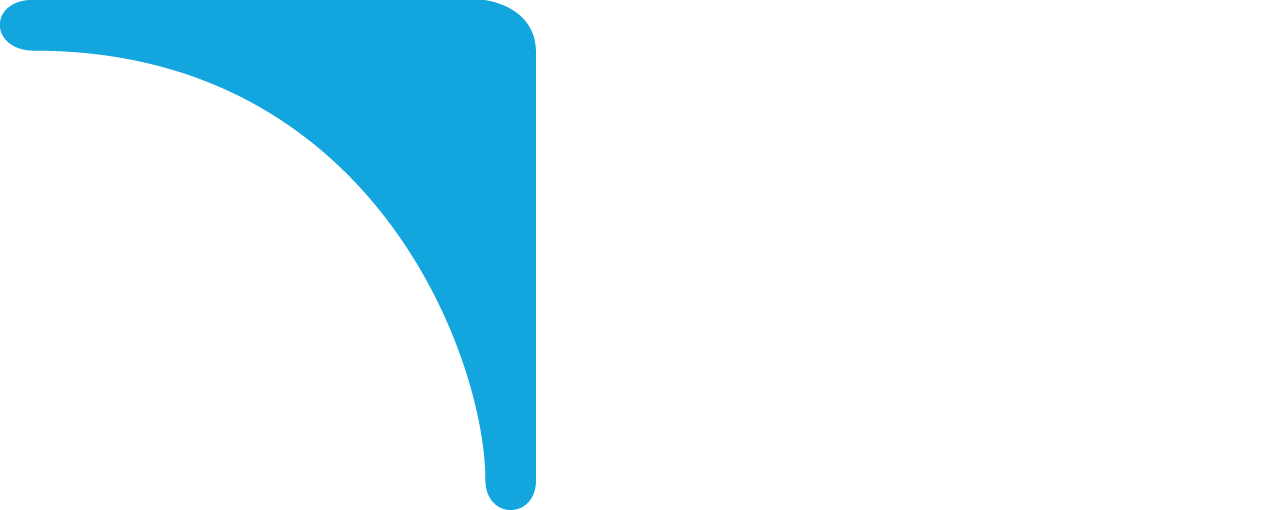 A construção do 
mundo globalizado
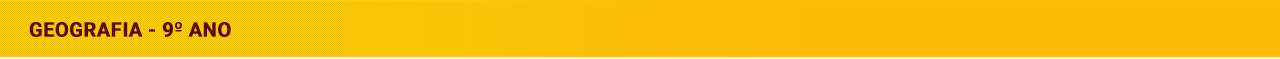 Mundialização e globalização
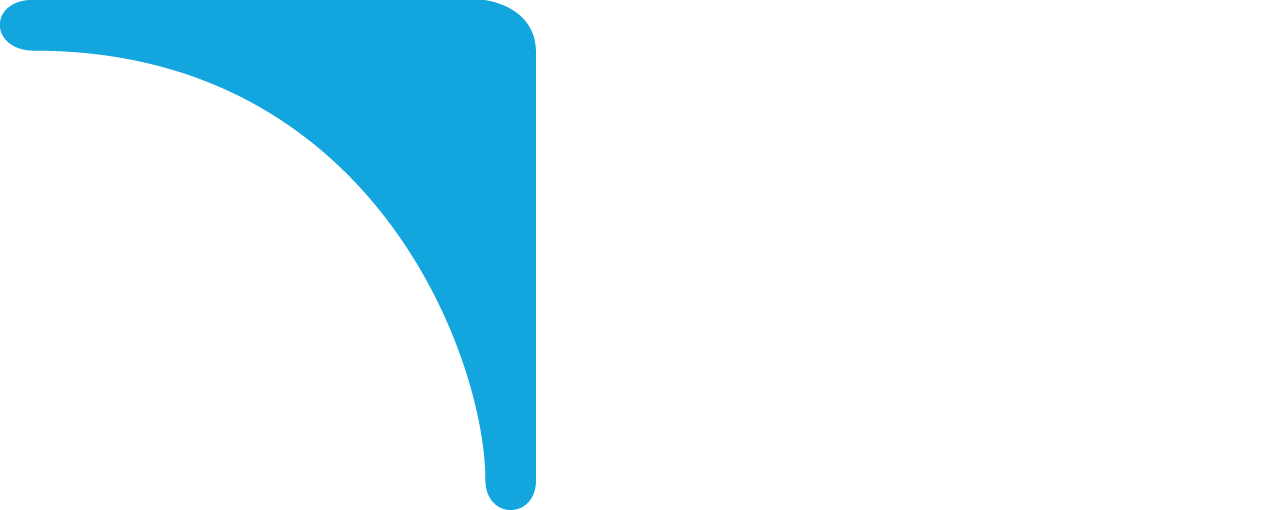 A globalização refere-se 
à integração do espaço geográfico mundial e envolve certa padronização de costumes, com ação predominante dos meios de comunicação. Seus efeitos podem ser sentidos desde 
a mudança de hábitos alimentares até a velocidade da propagação de doenças como a pandemia de Covid-19 e problemas político-econômicos que afetam simultaneamente os países.
O conceito de mundialização refere-se 
a questões econômicas e de comércio, ou seja, à expansão de mercados e de fluxos de capitais no mundo.
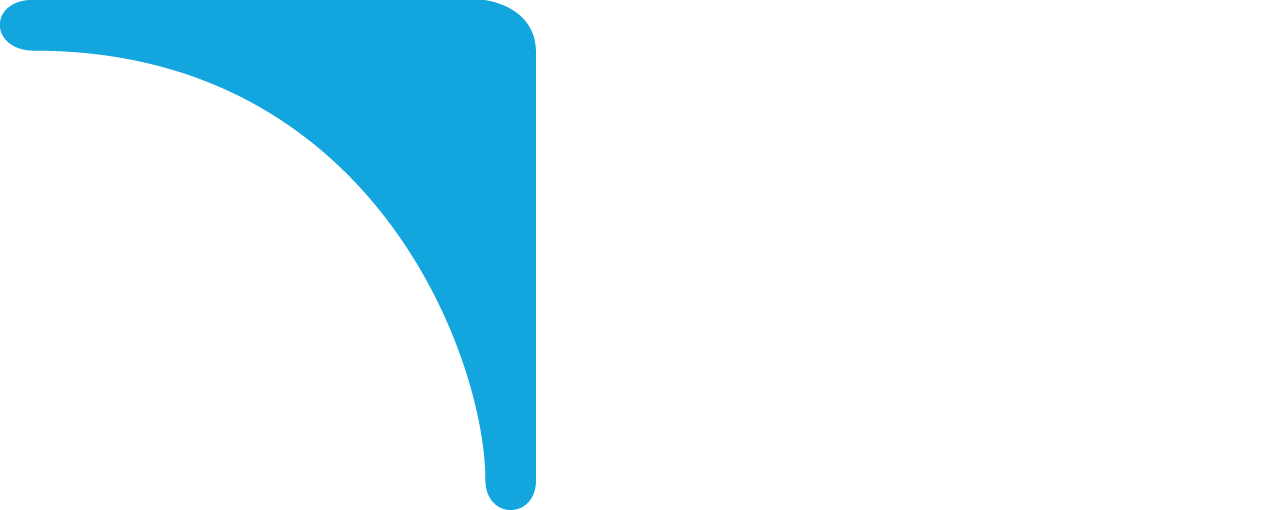 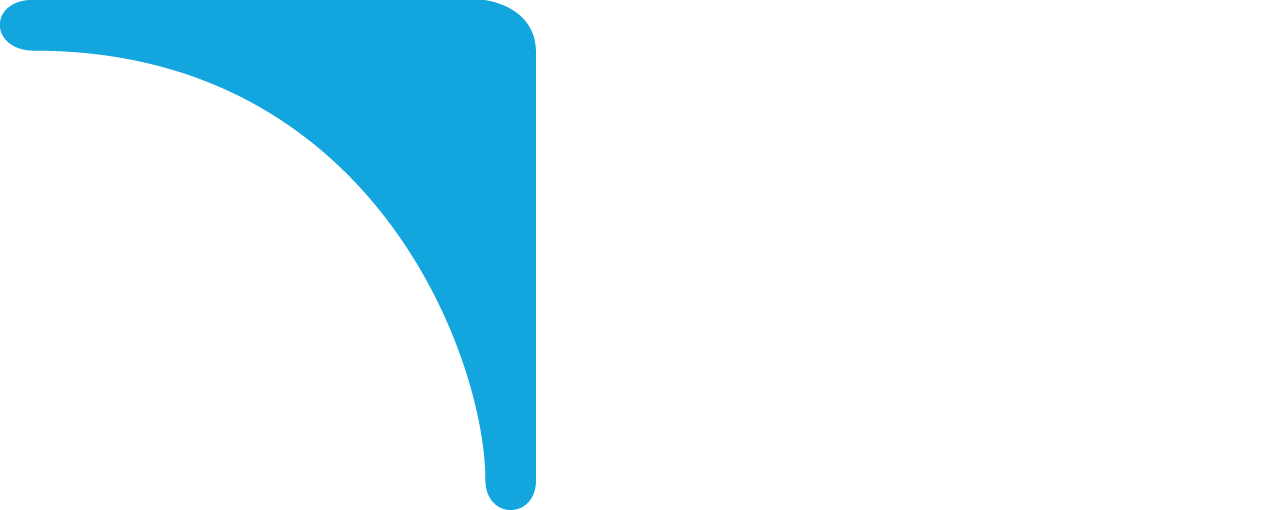 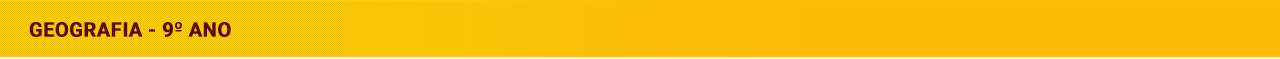 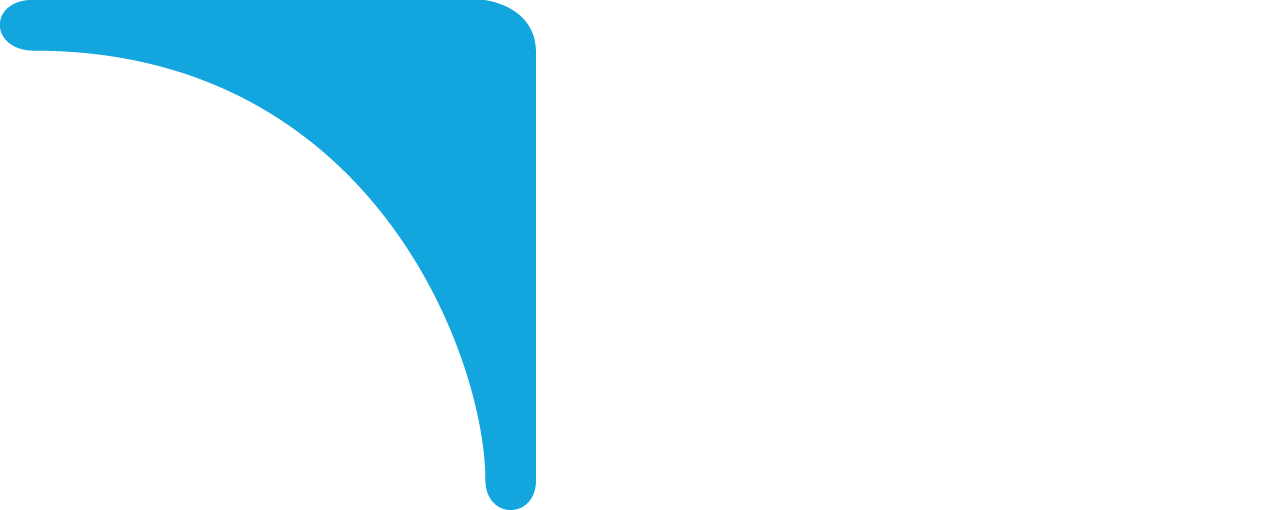 Inovações tecnológicas
Primeira RevoluçãoIndustrial
Segunda Revolução Industrial
-   Capitalismo industrial
Fábricas
Navios e trens a vapor
Indústrias têxteise mineradoras
Carvão mineral comofonte de energia
Salários baixos e longas jornadas de trabalho
Capitalismo financeiro
Petróleo e aço
Indústrias petroquímicas, automobilísticas e siderúrgicas
Multinacionais
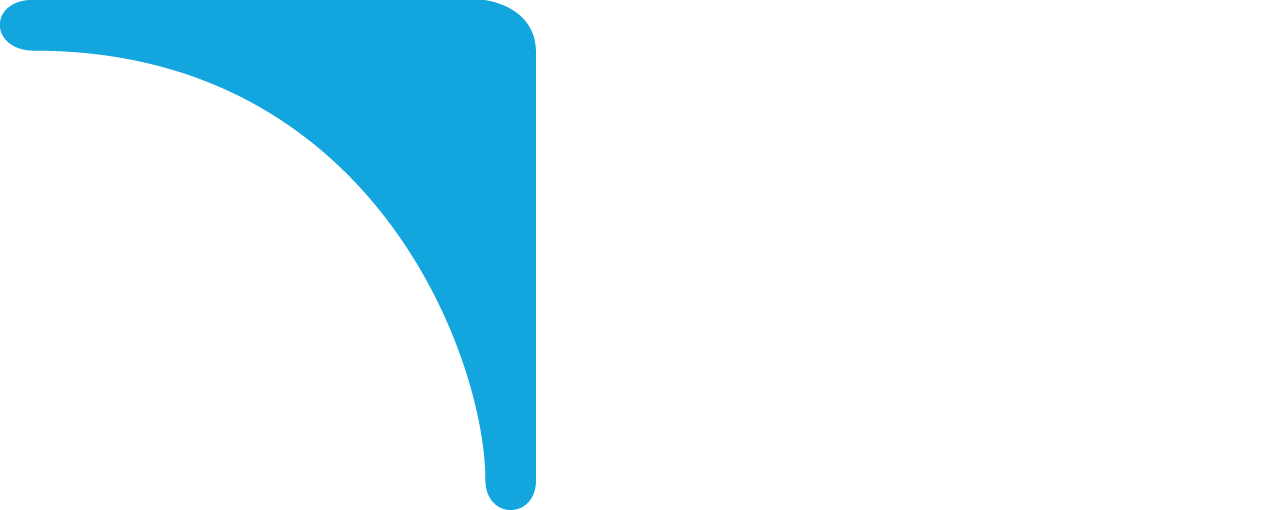 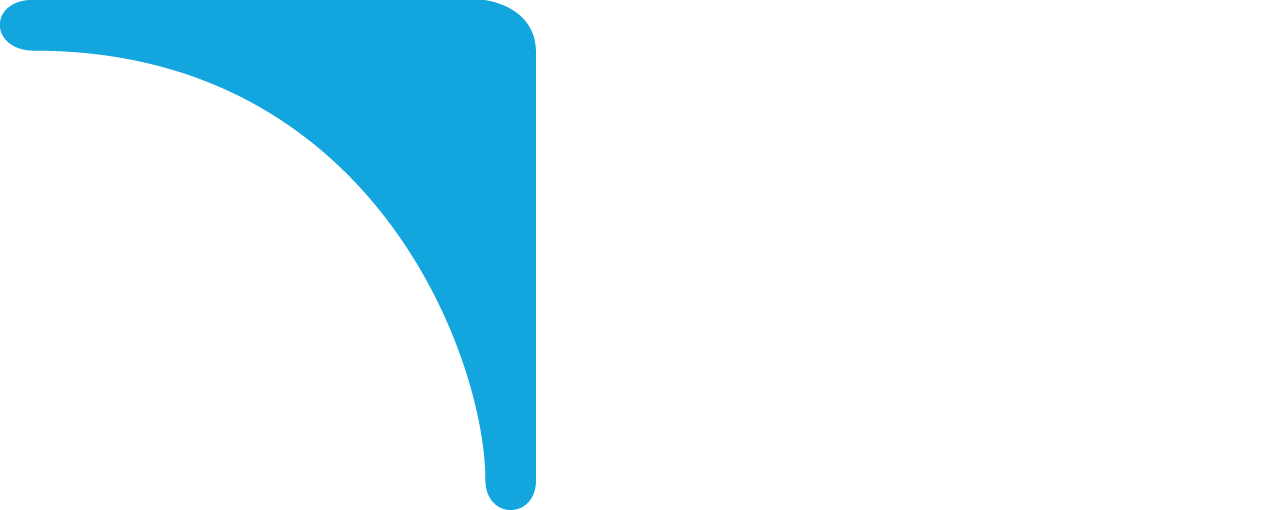 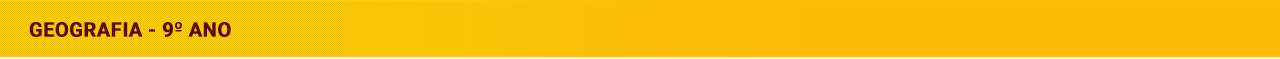 Inovações tecnológicas
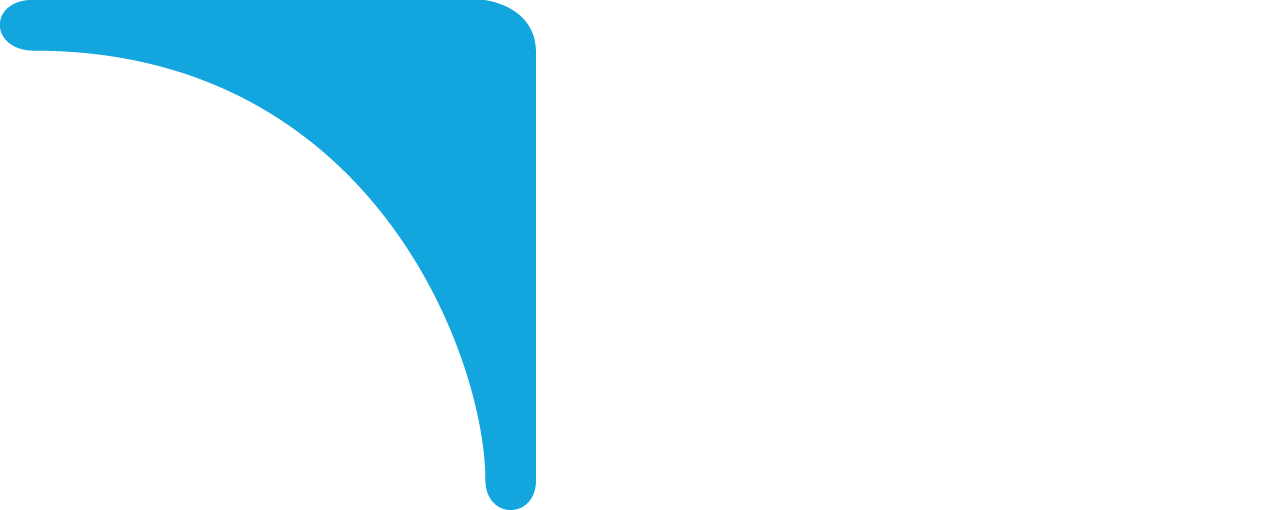 Terceira RevoluçãoIndustrial
O espaço geográfico torna-se um meio técnico-científico-informacional, constituído por paisagens onde cada vez mais aparecem elementos como antenas de satélite e telefonia celular, redes de eletricidade, cabos de fibra óptica, modernos sistemas de transportes e prédios inteligentes etc.
Capitalismo informacional
Linha de montagem com circuitos eletrônicos, computadores, softwares, internet, processos automatizados, robôs
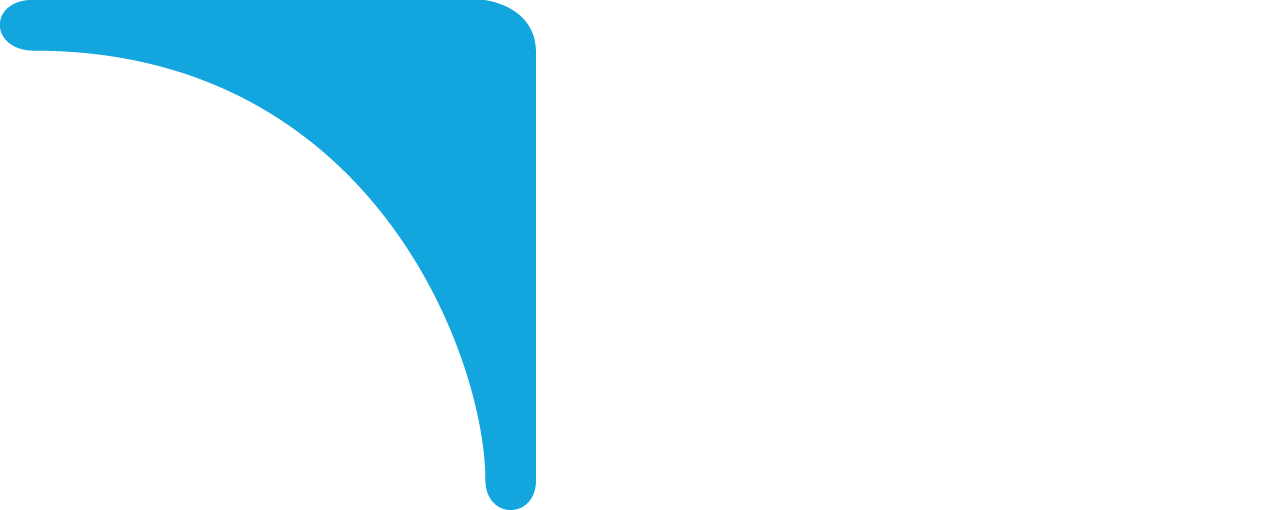 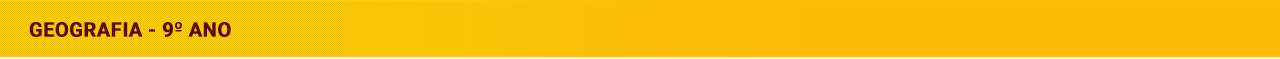 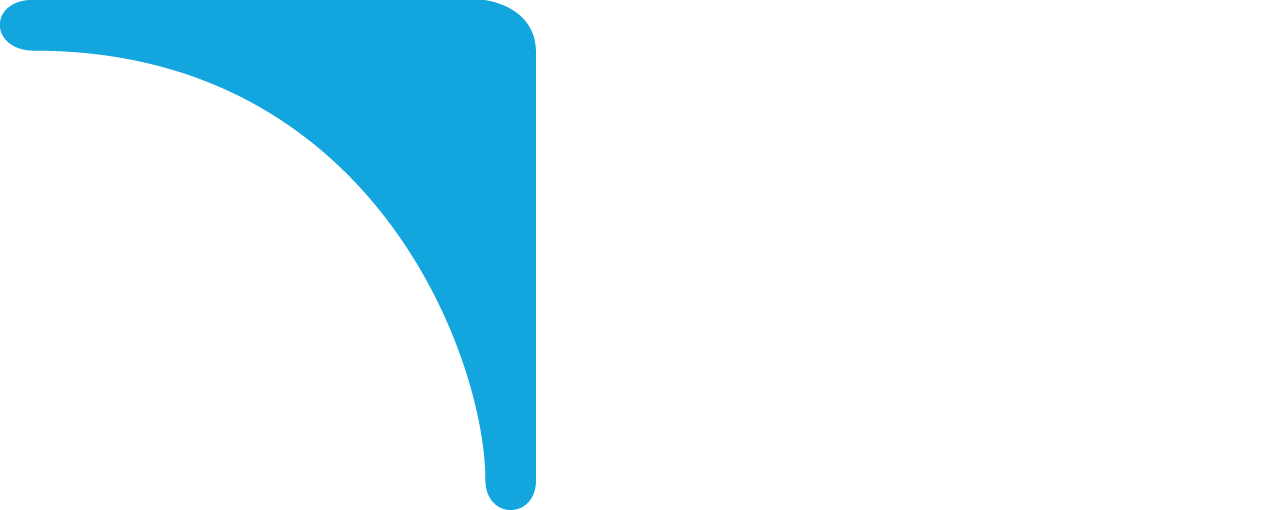 Multinacionais
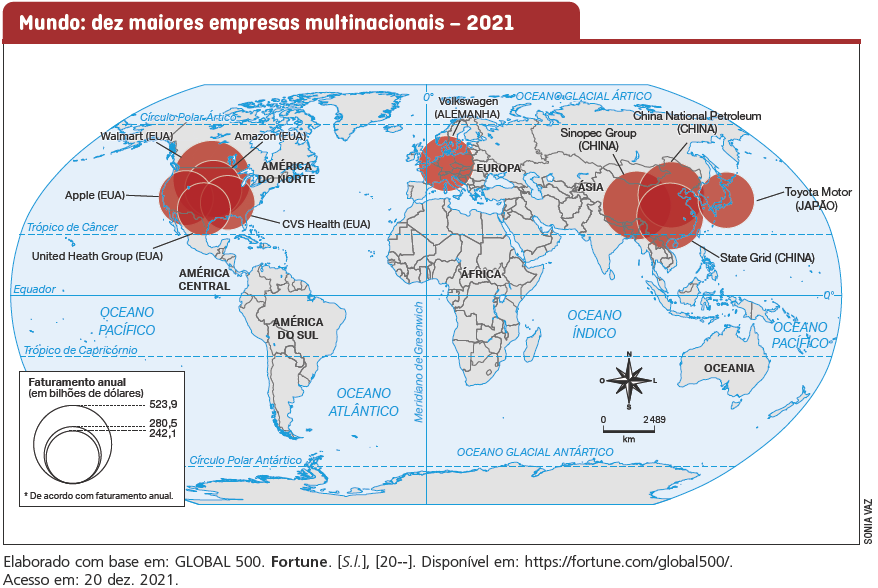 .
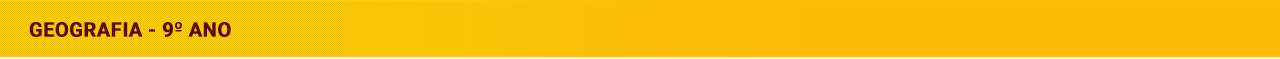 Internacionalização e fragmentação da produção
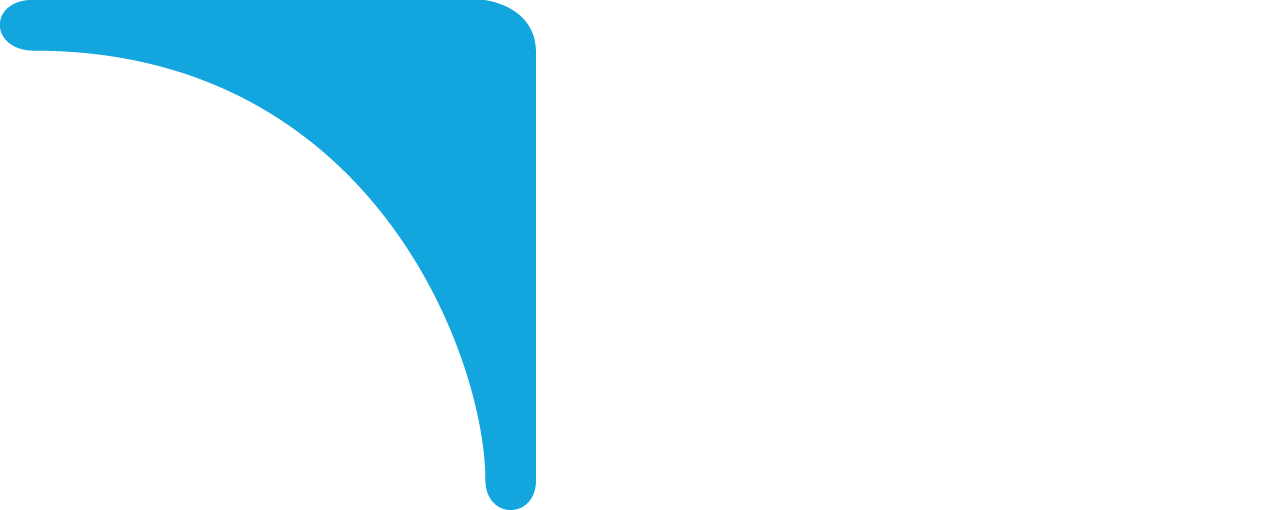 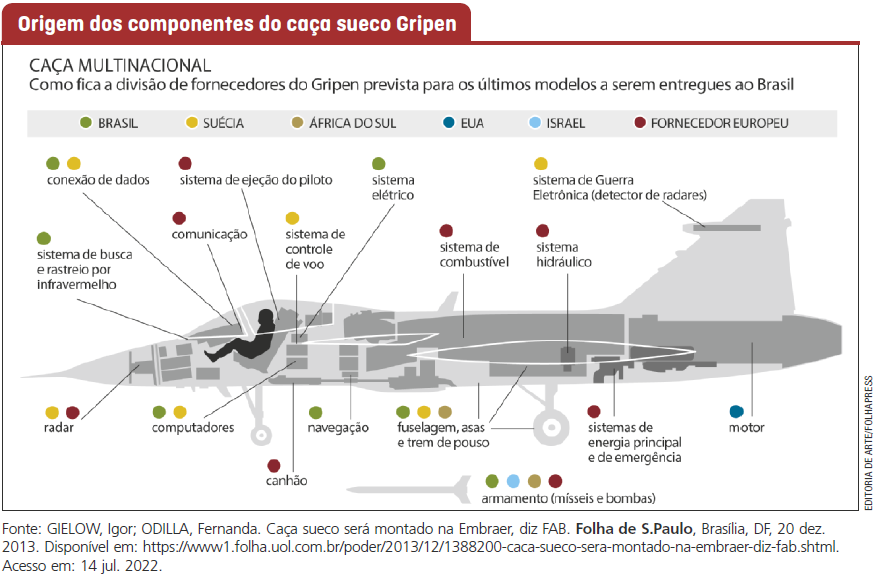 A evolução dos meios de transporte e de comunicação favoreceu a busca por menores custos e maiores lucros, permitindo às empresas fragmentar as etapas de produção e montagem de seus produtos. Com isso, componentes e partes de um mesmo bem passaram a ser fabricados em diferentes locais do planeta, seja por filiais, seja por empresas parceiras.
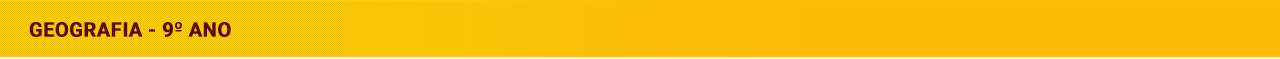 Cidades globais e tecnopolos
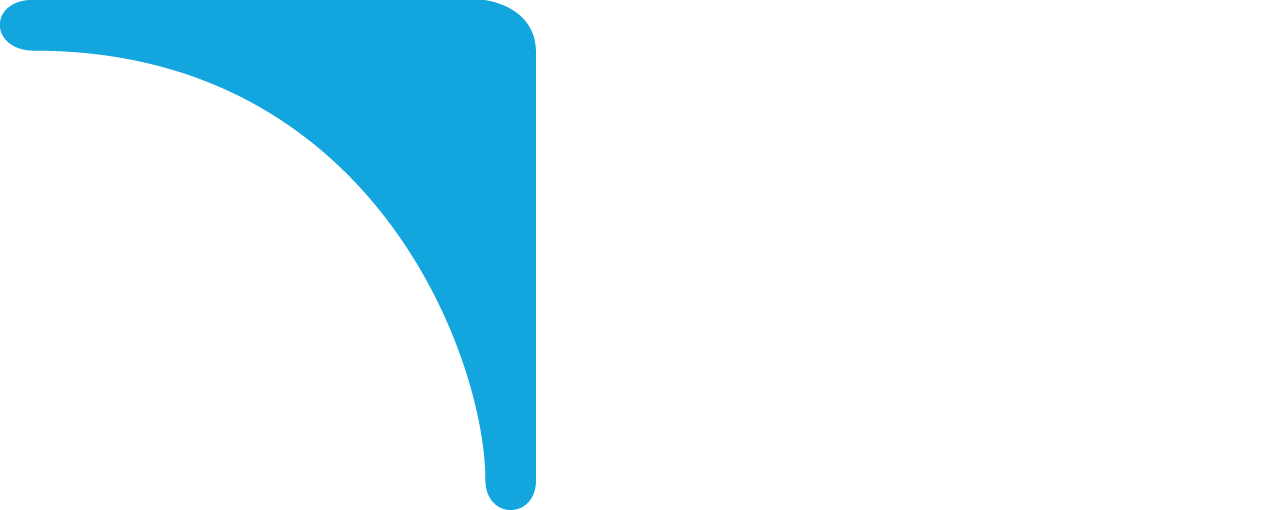 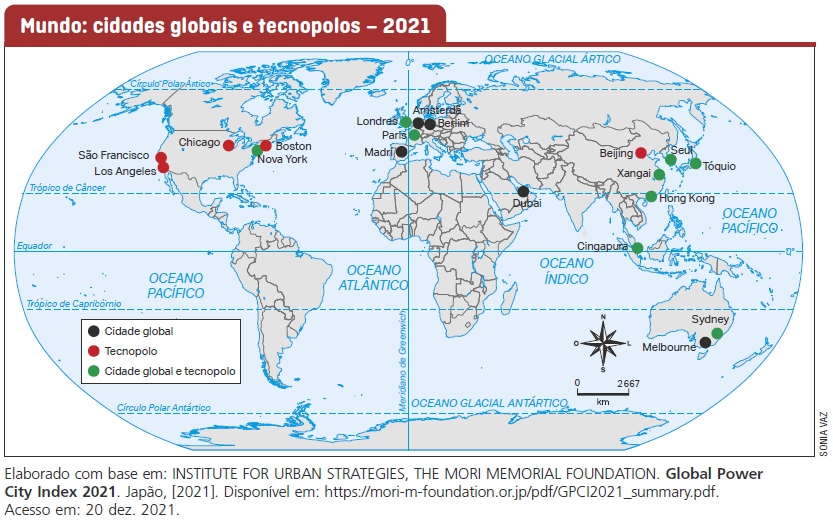 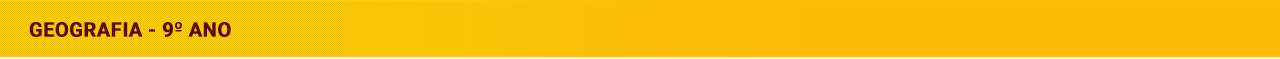 Indústria 4.0
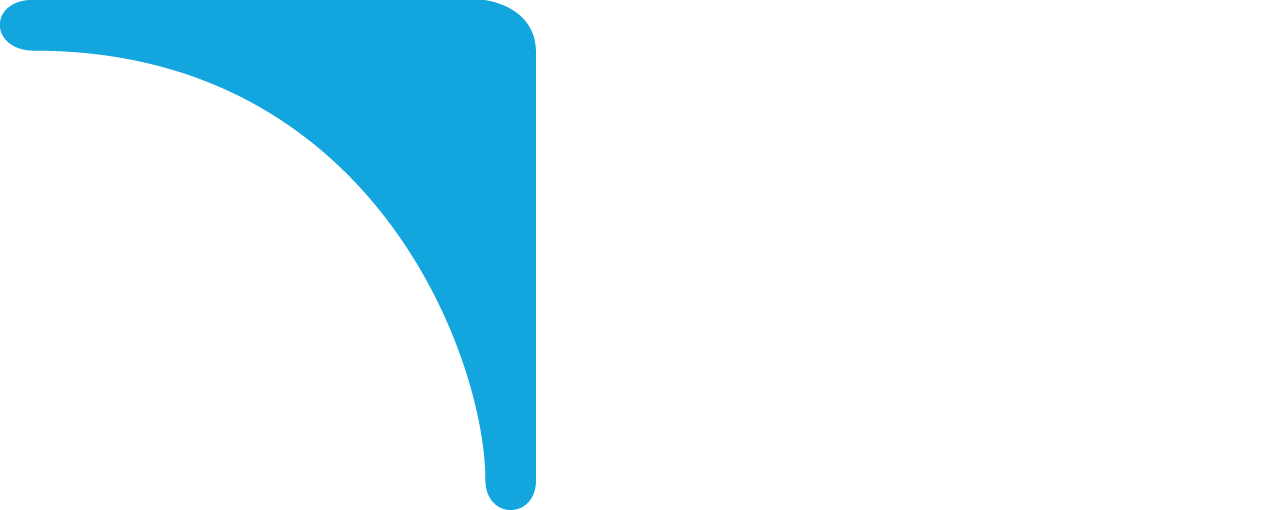 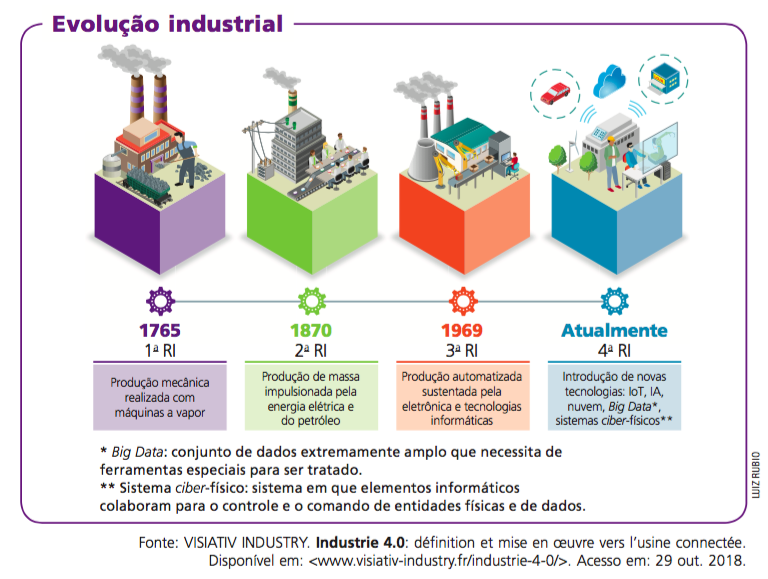 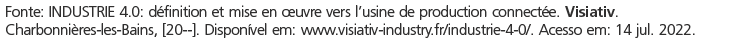 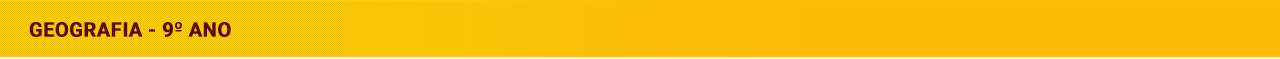 Apropriação de terras e segurança alimentar
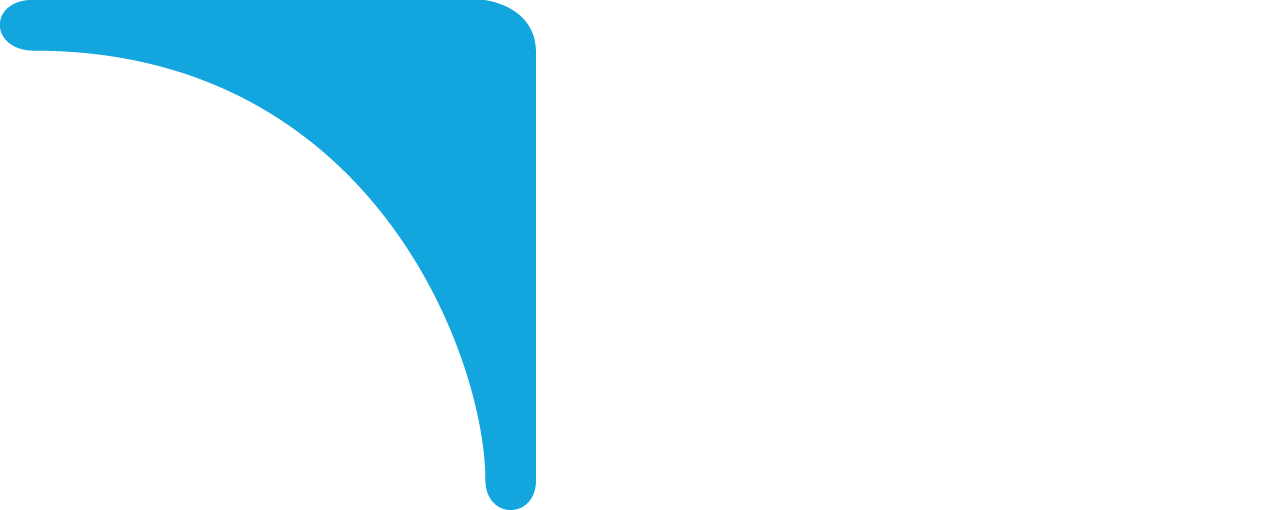 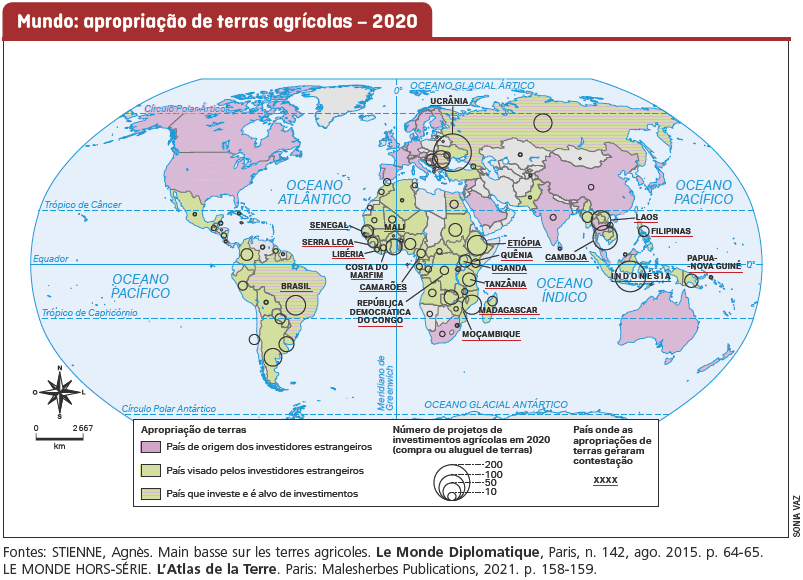 A apropriação das terras agrícolas por empresas multinacionais e países estrangeiros está relacionada a uma série de fatores que impactam diretamente a população rural dos países mais pobres e em desenvolvimento.
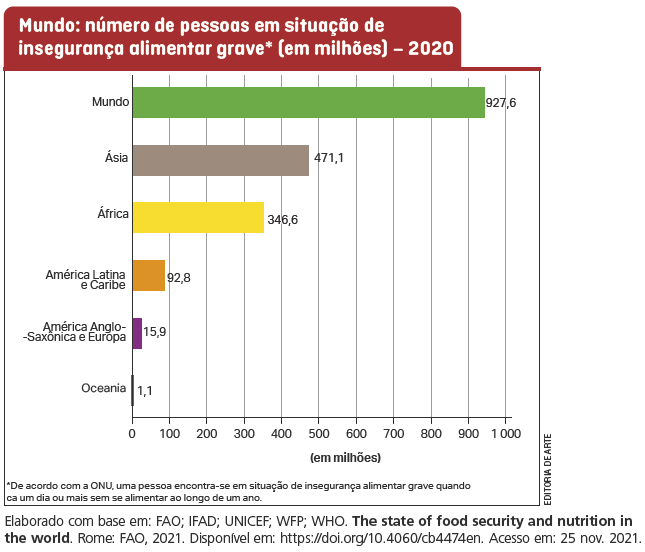 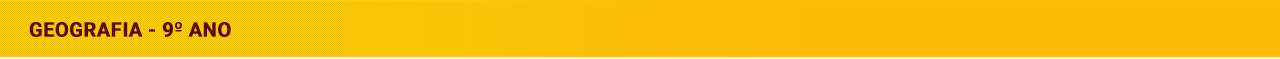 Efeitos da globalização
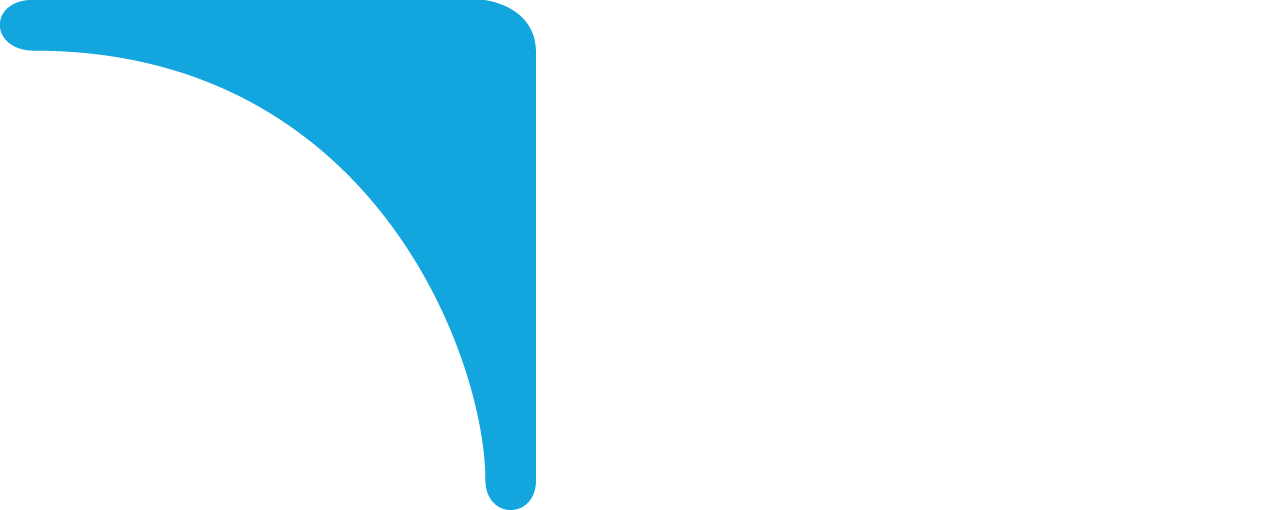 Inovações nas atividades agropecuárias, como a mecanização da produção e o uso de substâncias como fertilizantes e agrotóxicos. 
Aumento da produtividade e redução da necessidade da mão de obra.
Concentração de terras nas mãos de poucas pessoas.
Intenso êxodo rural.
Dependência de energia não renovável.
Esgotamento das reservas energéticas.  
Intensificação de problemas ambientais como a emissão de gases do efeito estufa (GEEs) que, de acordo com grande parte da comunidade científica, contribui para o aquecimento global.
Desemprego estrutural.
Aumento do subemprego.
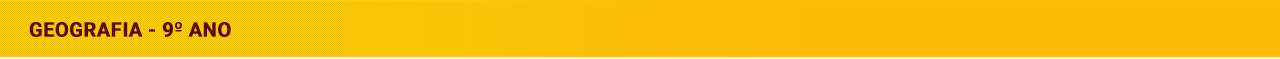 Desemprego e precarização do trabalho
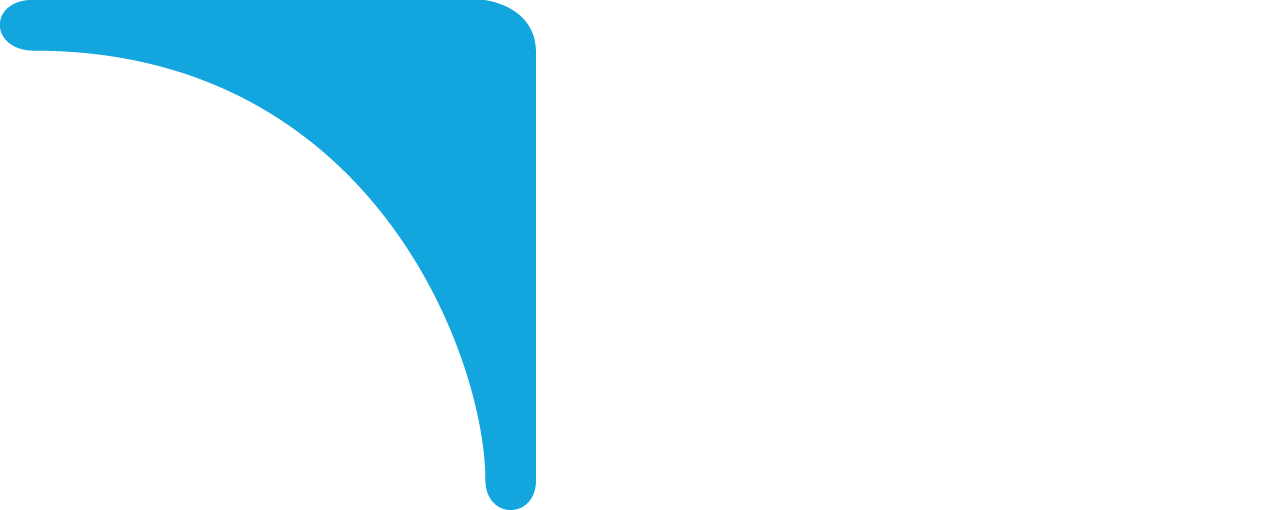 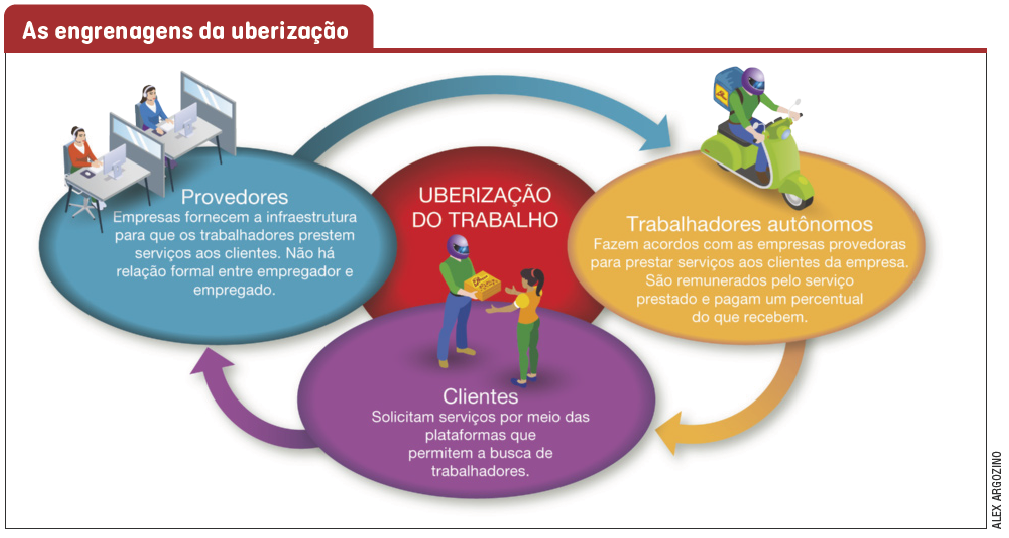 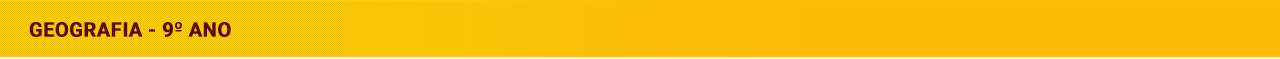 Desemprego e precarização do trabalho
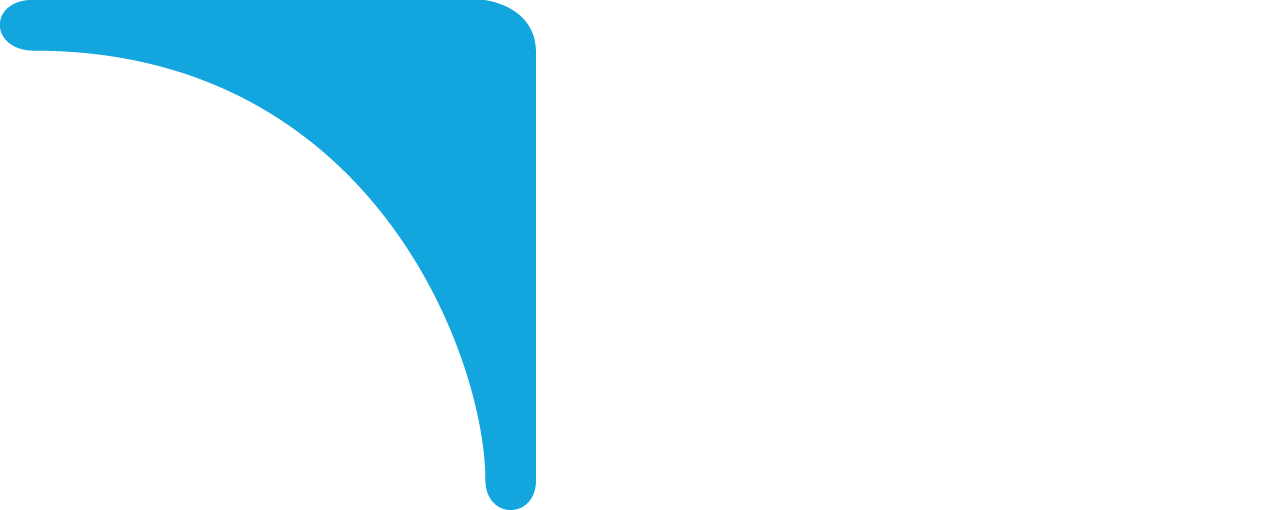 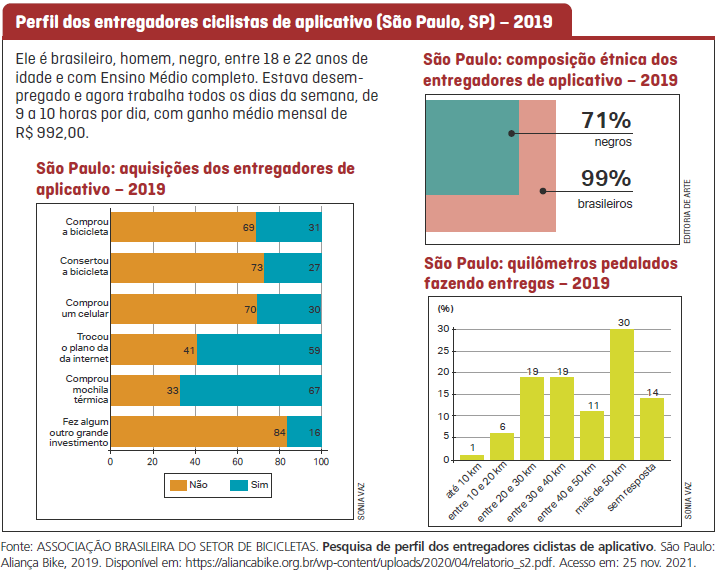 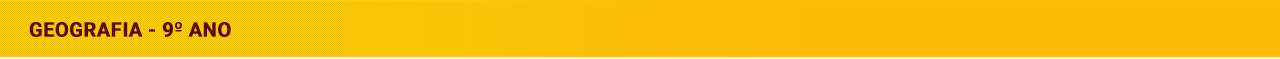 Efeitos da globalização
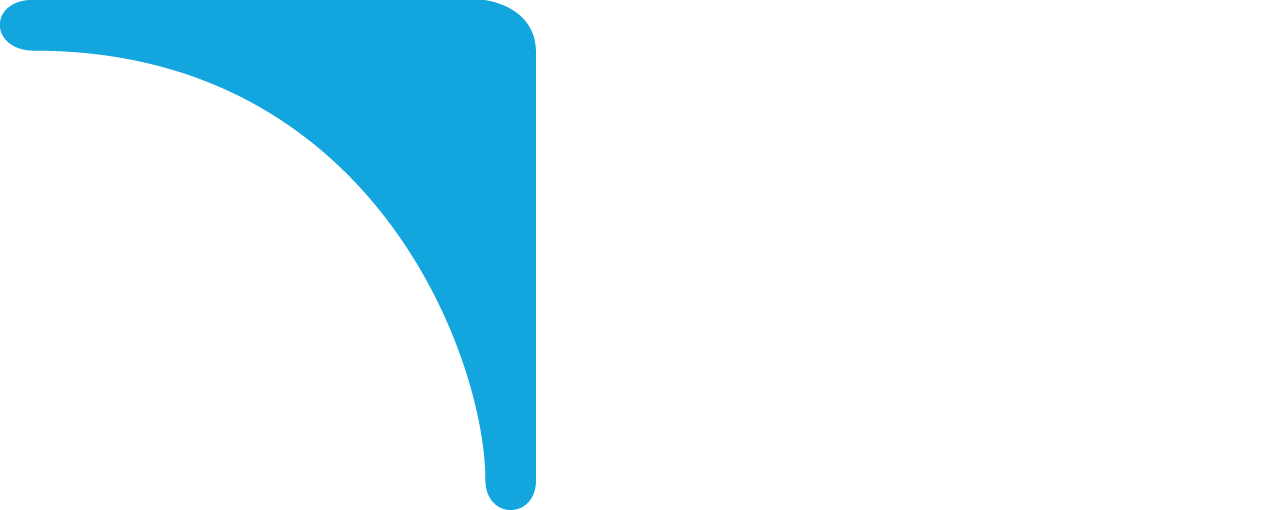 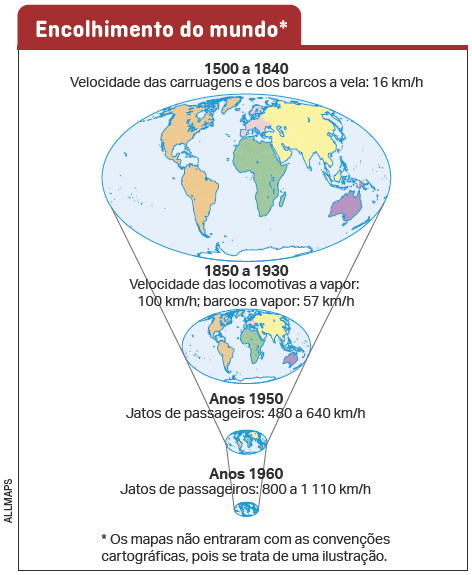 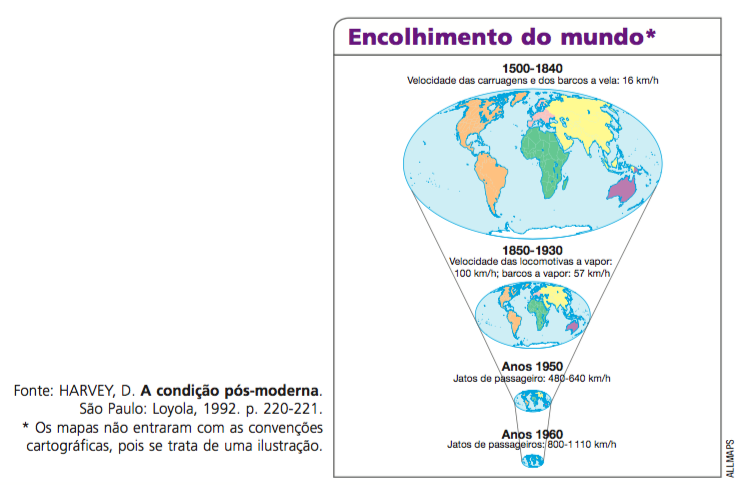 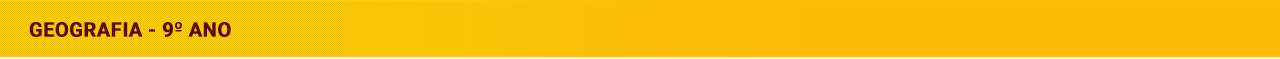 Evolução do sistema de transportes
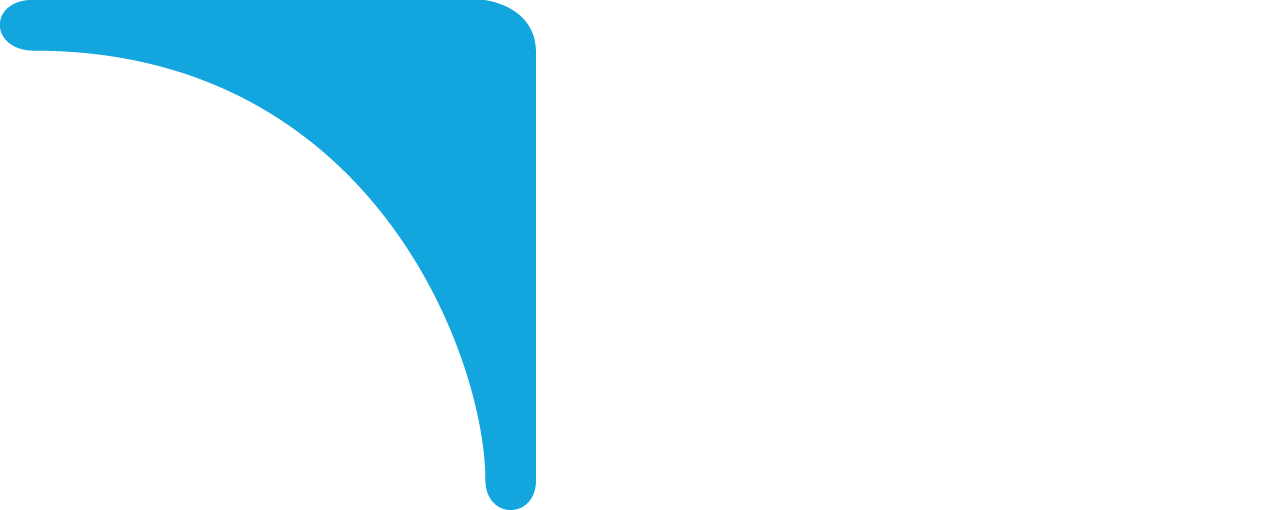 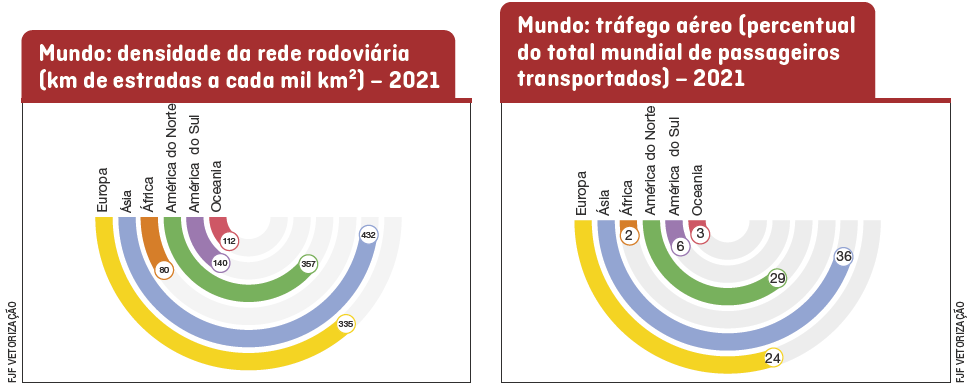 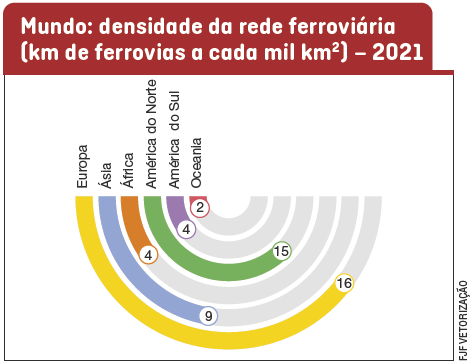 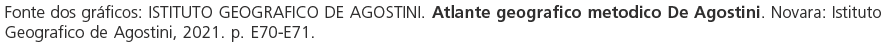 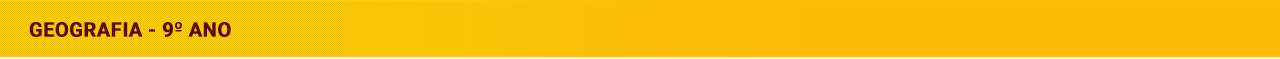 Evolução da rede
de comunicações
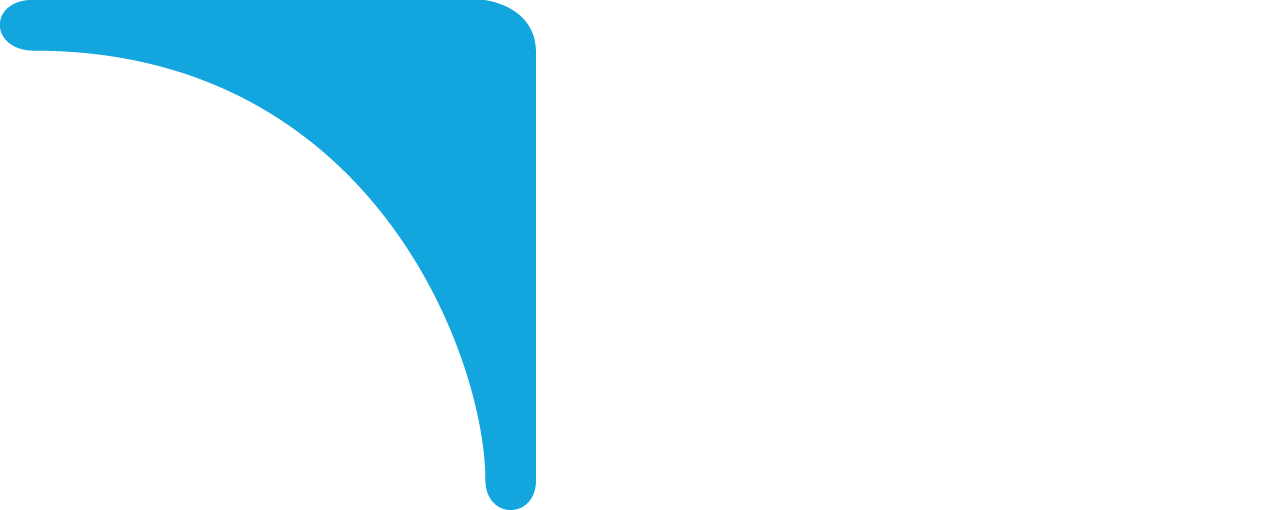 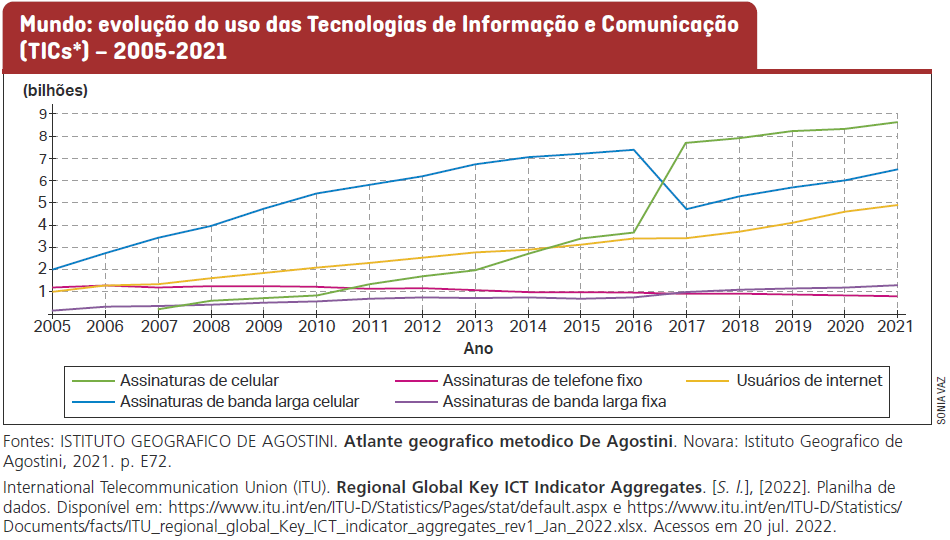 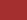 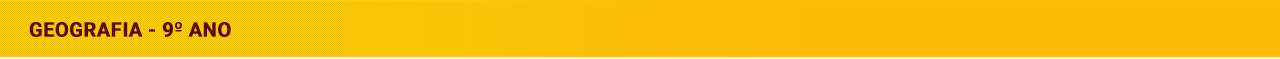 Fluxos mundiais
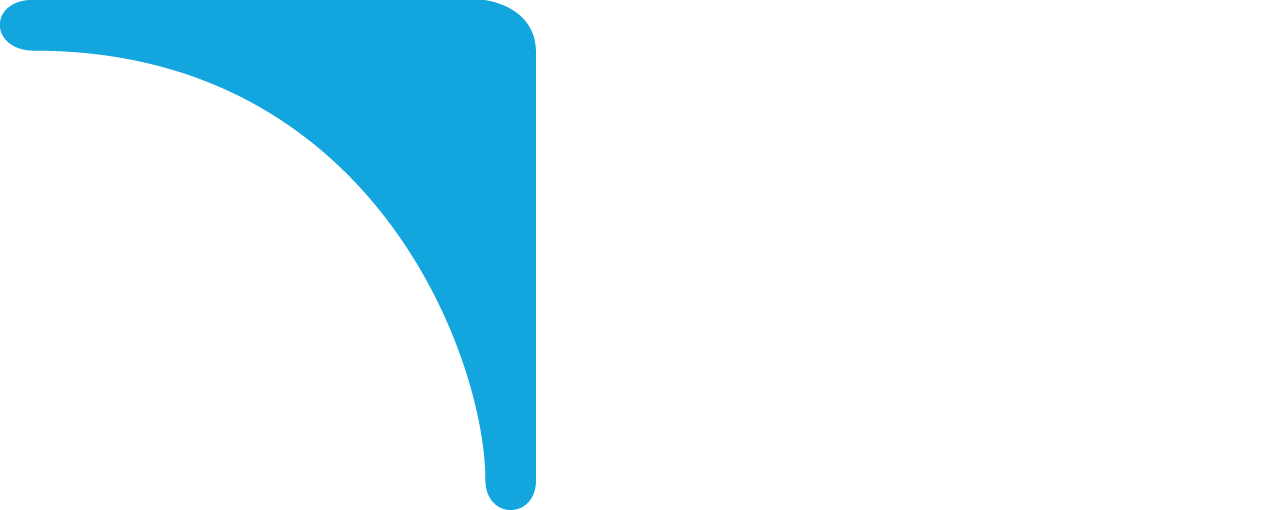 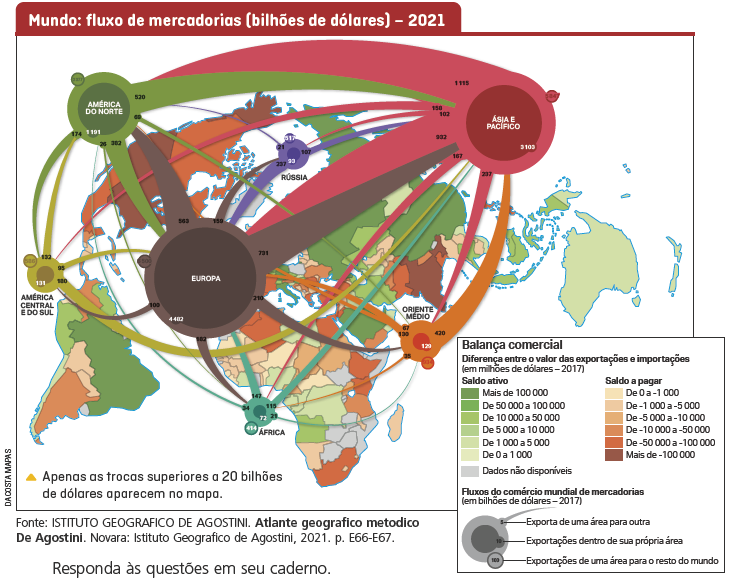 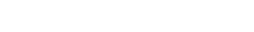 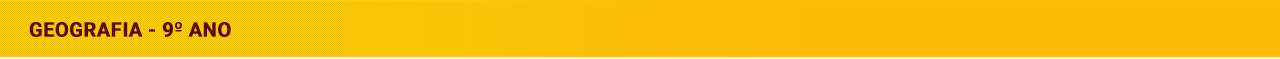 Desigualdade socioeconômica
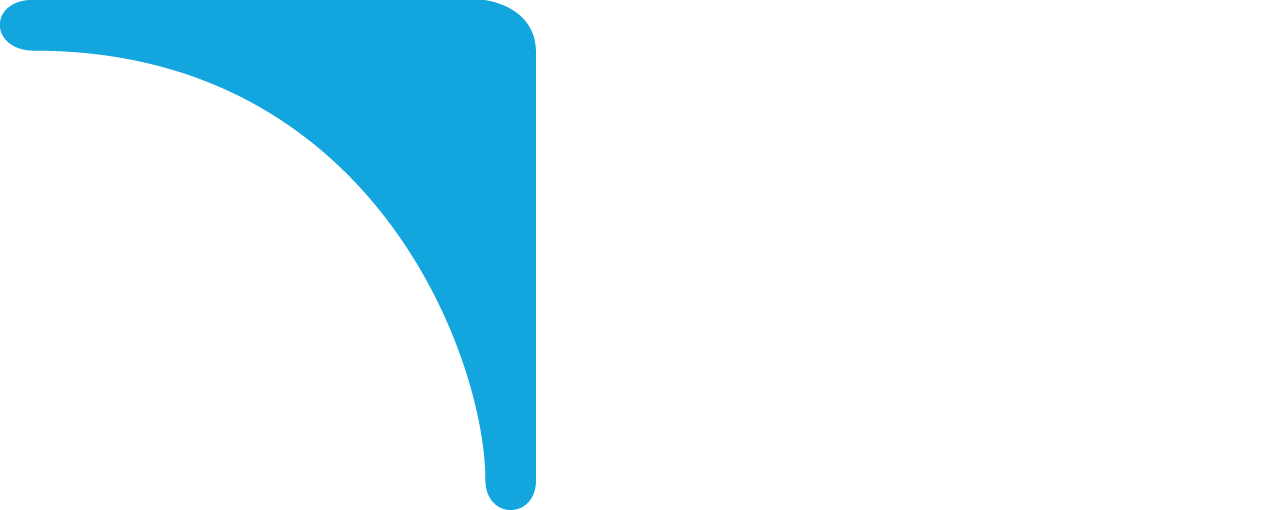 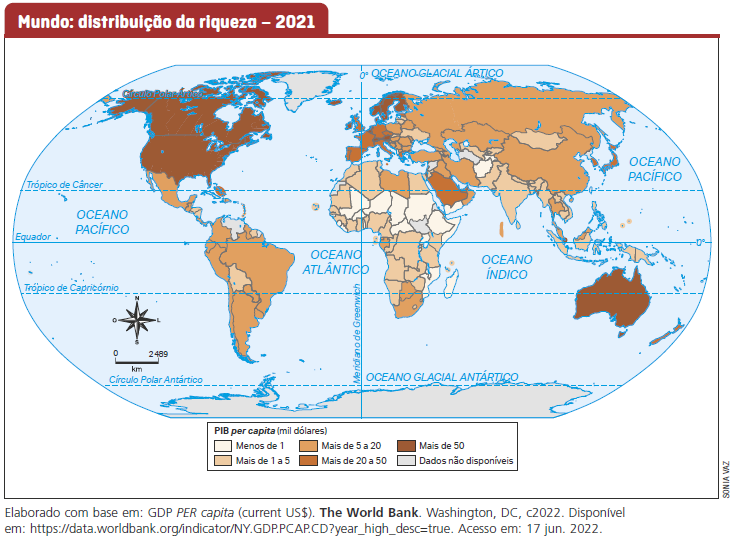 Distribuição da riqueza
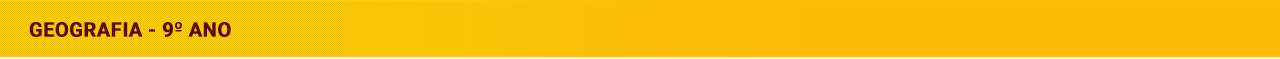 Desigualdade socioeconômica
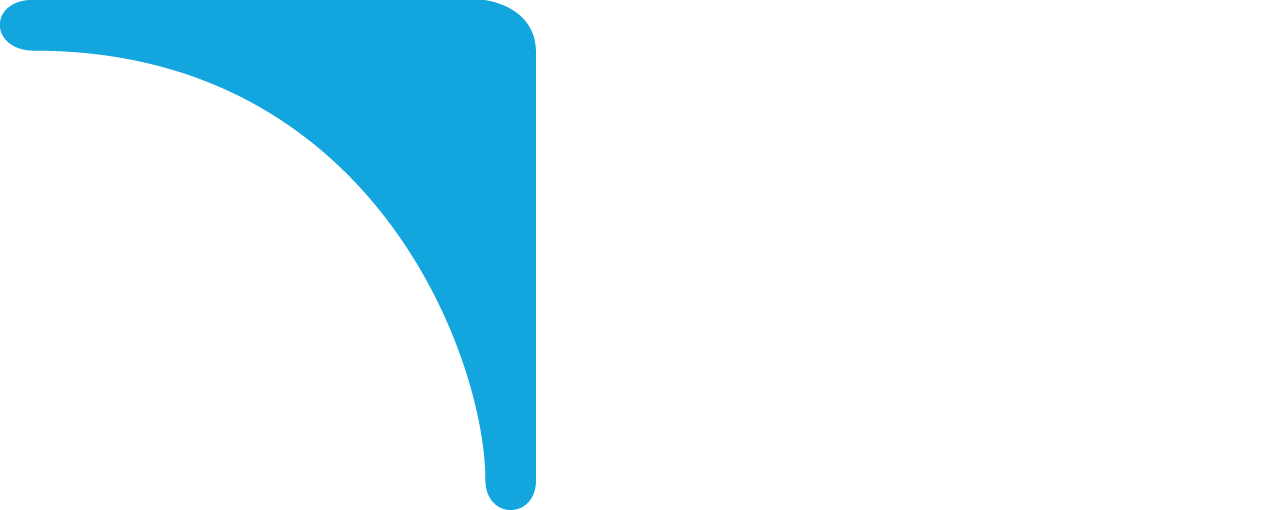 Concentração de renda
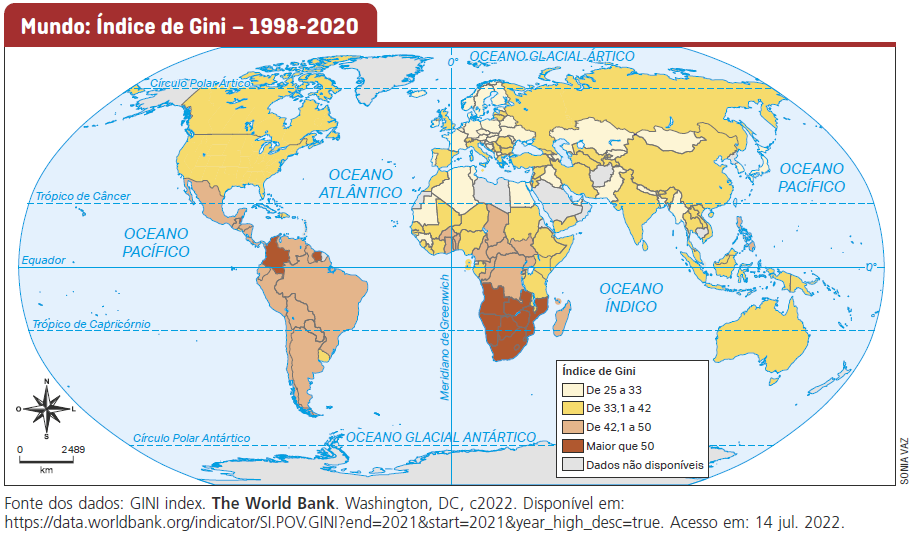 O Índice de Gini combina aspectos econômicos e sociais, medindo a distribuição de renda em determinada população. 
Ele varia de 0 a 100, sendo mais desigual quanto mais próximo de 100.
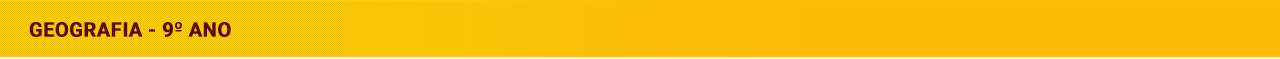 Desigualdade
socioeconômica
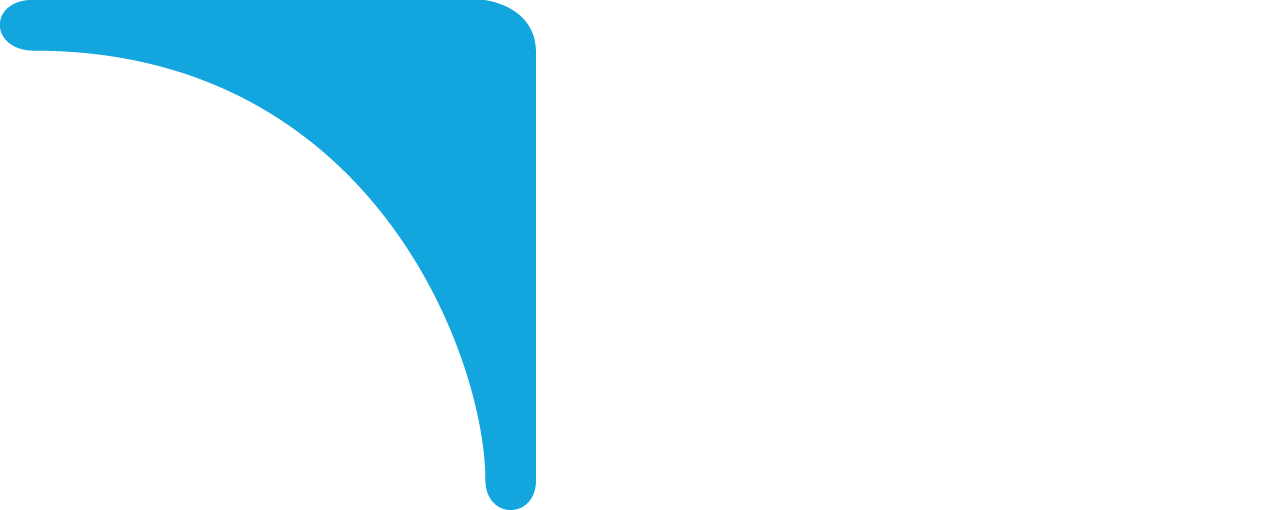 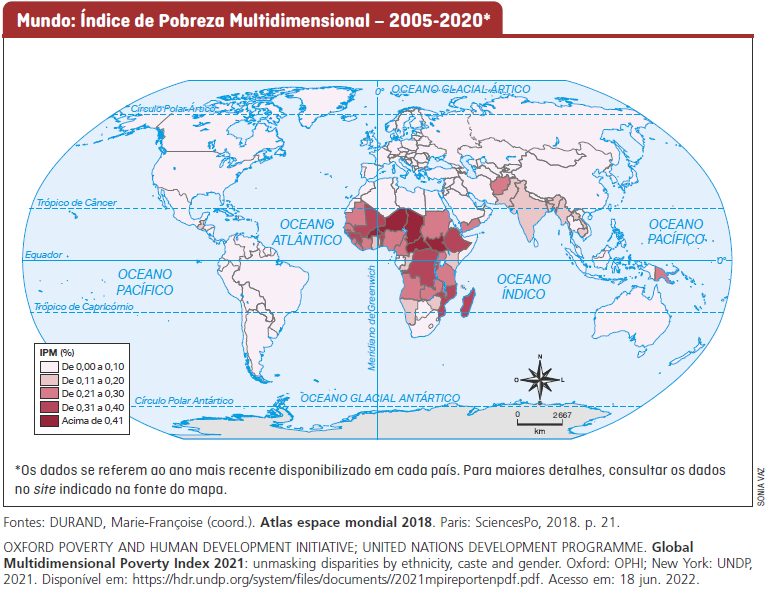 Pobreza multidimensional
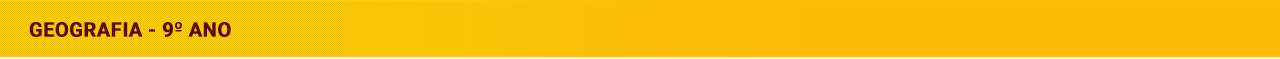 Desigualdade
socioeconômica
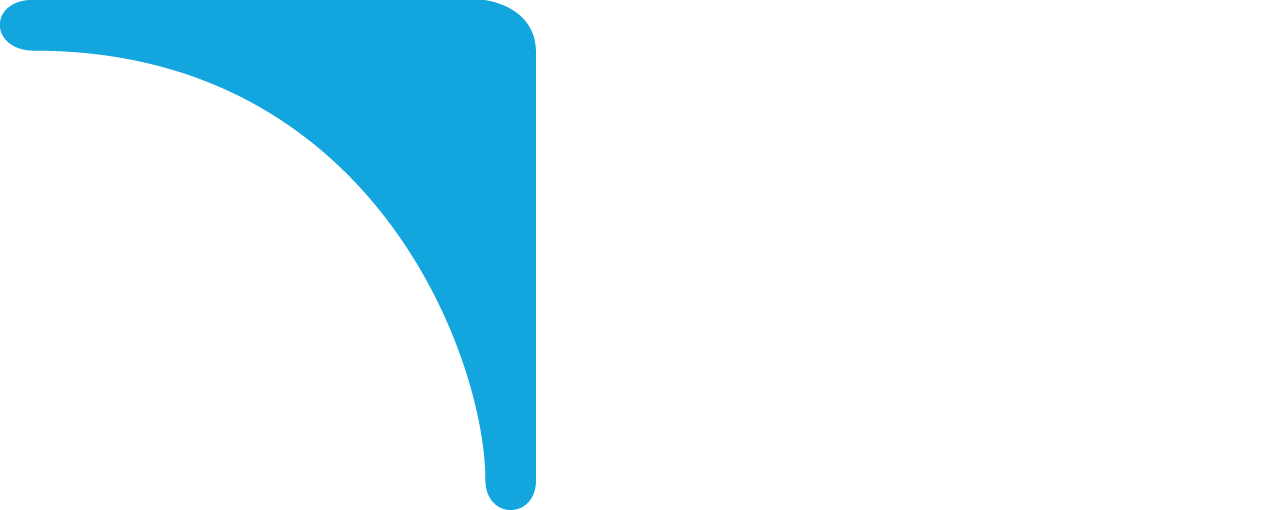 Mapa da fome
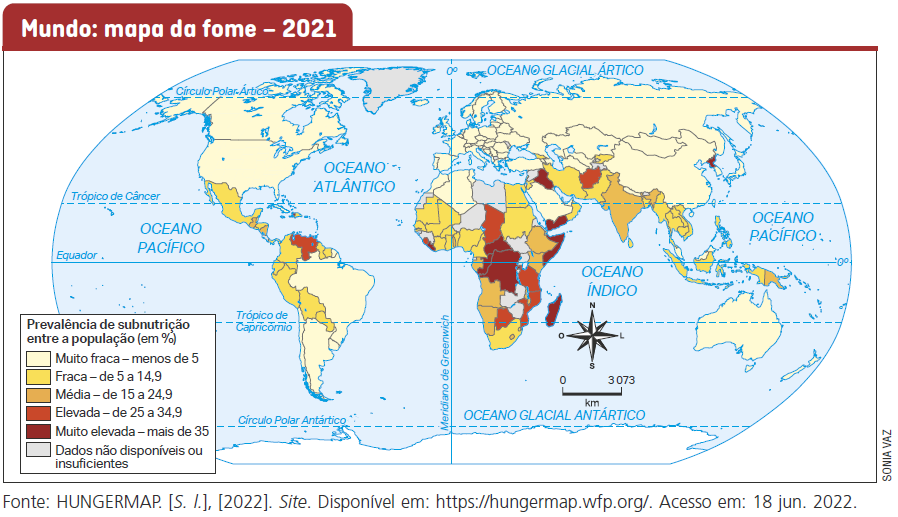 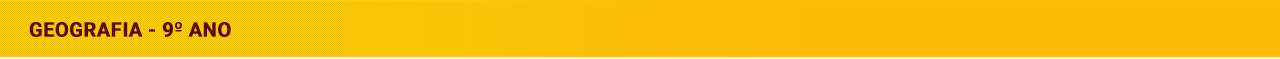 Globalização e pandemias
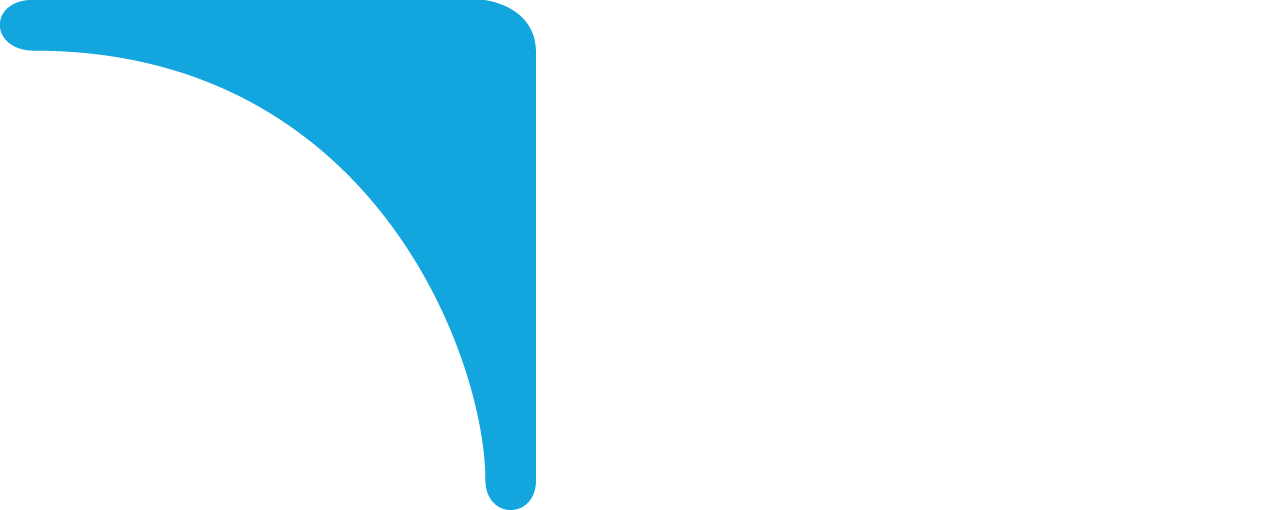 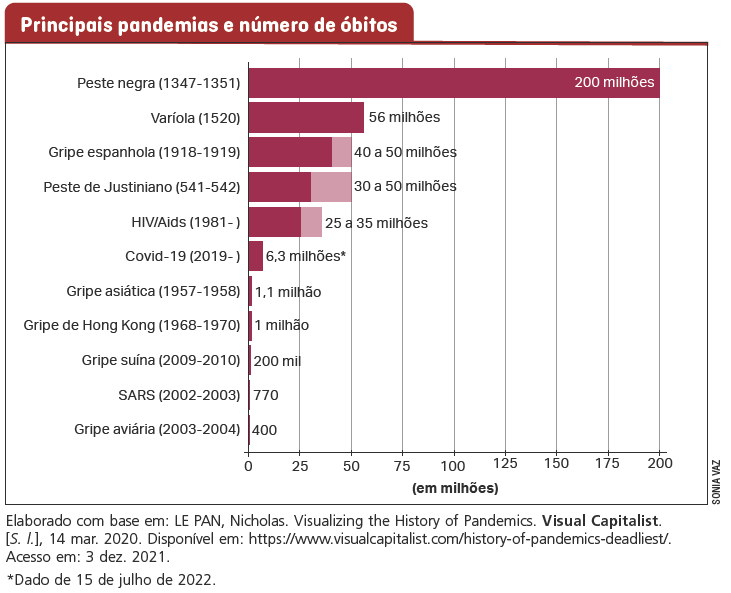 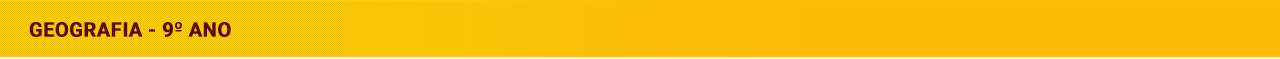 Pandemia de Covid-19
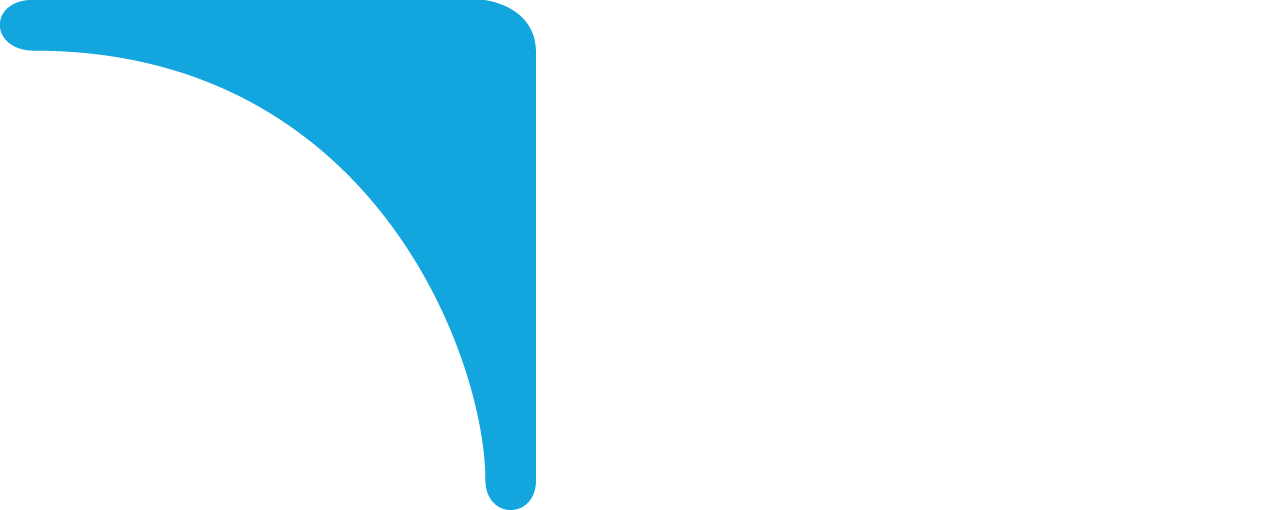 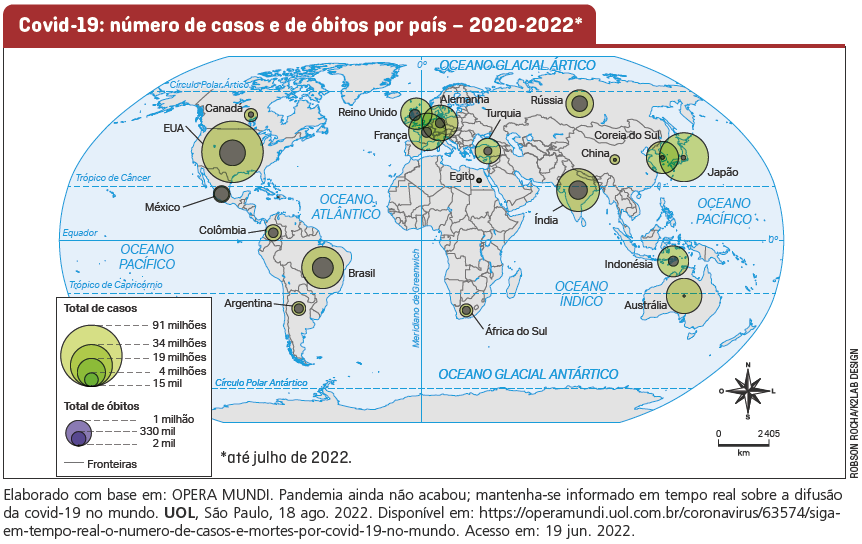 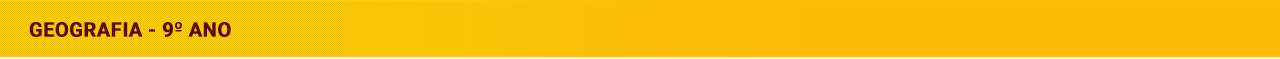 Organizações
Governamentais
internacionais
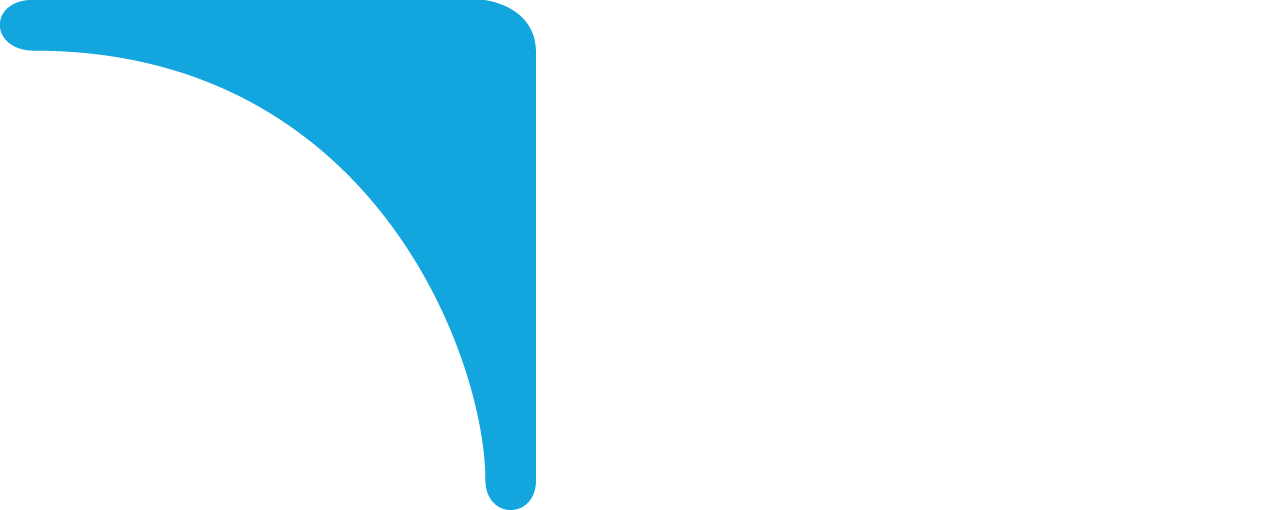 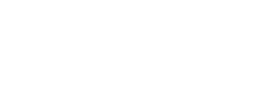 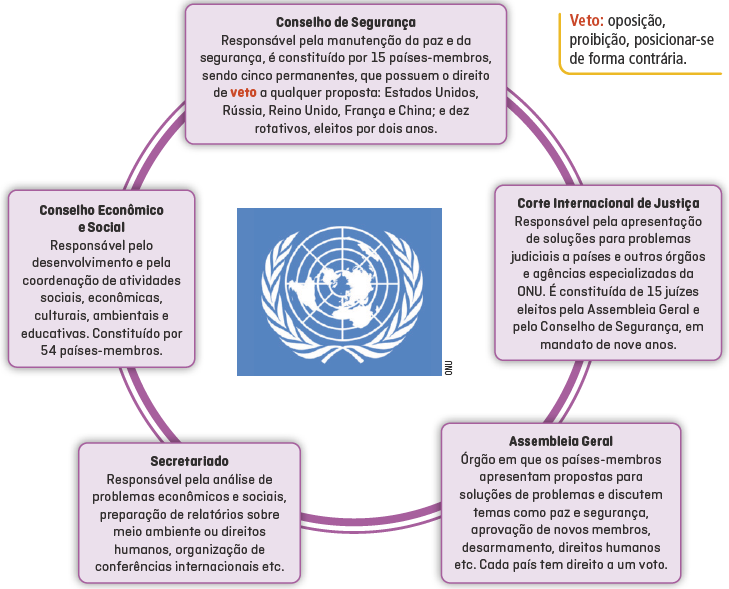 Organização
das Nações Unidas
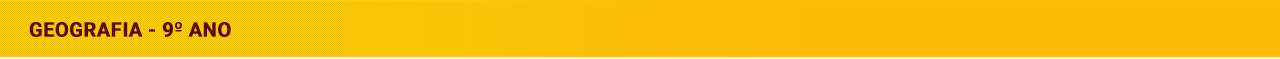 Organizações governamentais internacionais
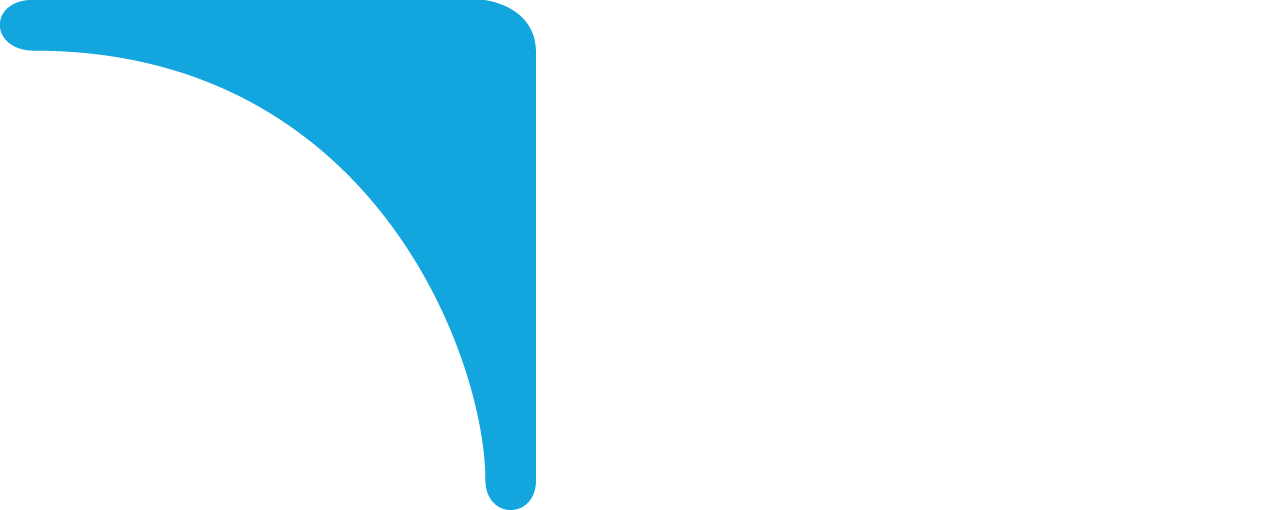 Agências da ONU
Banco Mundial

Fundo Monetário Internacional (FMI)

Organização Mundial da Saúde (OMS)

Organização das Nações Unidas para Agricultura e Alimentação (FAO)

Organização das Nações Unidas para a Educação, a Ciência e a Cultura (Unesco)

Fundo das Nações Unidas para a Infância (Unicef)

Programa das Nações Unidas para o Meio Ambiente (PNUMA)